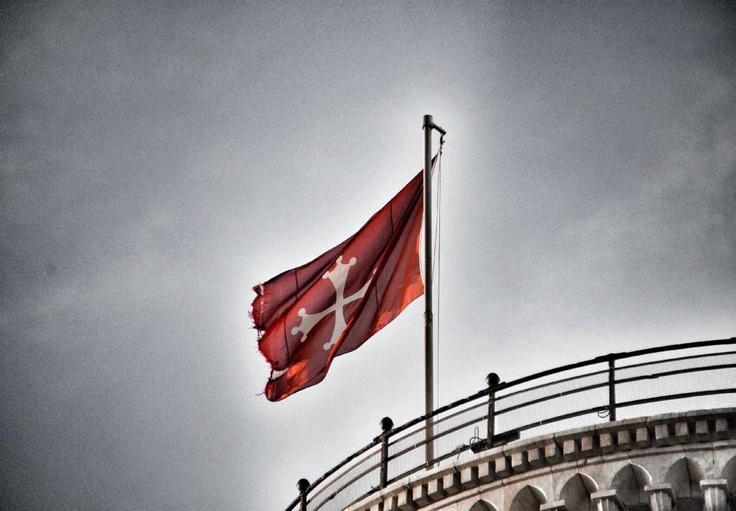 PIANO OPERATIVO COMUNALE (P.O.C.) L’AMMINISTRAZIONE INCONTRA I CITTADINI Porta a Mare, La Vettola, S. Piero a Grado
COMUNE DI PISA
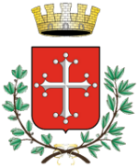 Giovedì 8 Febbraio 2024
Centro Ricerche 
«Enrico Avanzi»
Ore 18.00
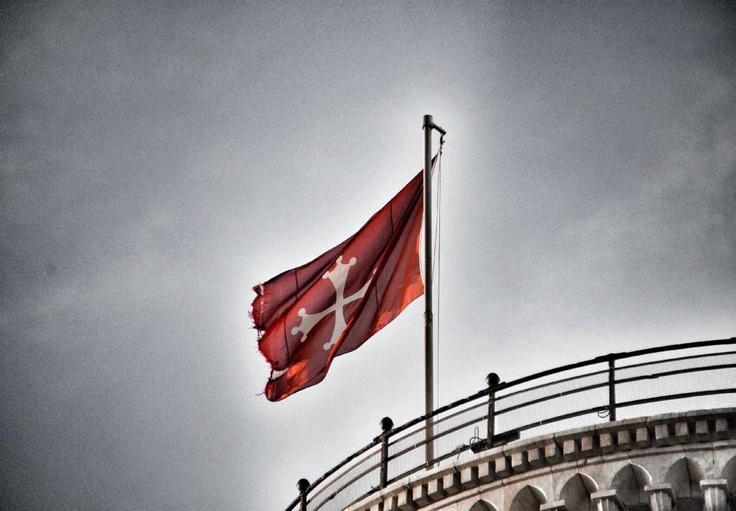 DAL BANDO PER LA MANIFESTAZIONE DI INTERESSE ALL’AVVIO DEL PROCEDIMENTO PER LA FORMAZIONE DEL POC
> Avvio del procedimento previsto dall’art. 95 comma 8 della L.R. n. 65/2014.
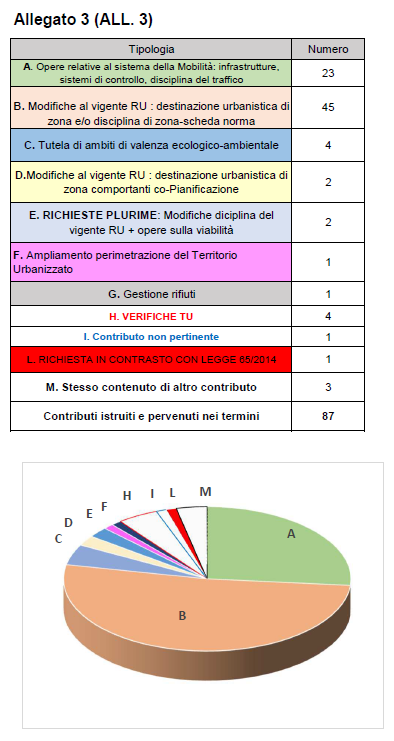 DELIBERA DI GIUNTA COMUNALE n. 239
del 22.09.2022
> Approvazione della  proposta di avviso pubblico e dello schema di documento esplicativo denominato “Indicazioni, criteri e direttive per la redazione del piano operativo”
> approvazione avviso pubblico di cui all’art. 95 comma 8
della L.R. 10 novembre 2014, n. 65 e relativo documento esplicativo.
DETERMINA DIRIGENZIALE n. 1556
del 04.10.2022
> Viene dato atto dei contributi pervenuti procedendo ad una loro classificazione in base alle richieste formulate.
DELIBERA DI GIUNTA COMUNALE n. 5
del 12.01.2023
> Viene dato atto della successiva valutazione dei contributi nell’ambito delle attività di predisposizione  del POC.
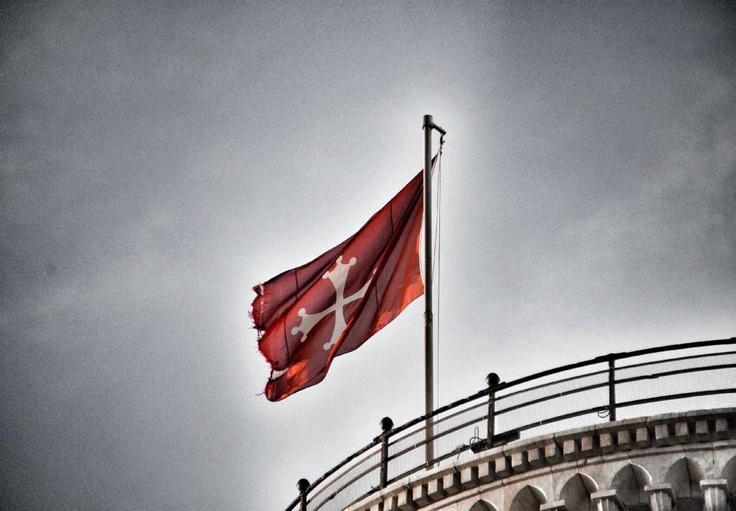 I CONTENUTI DELL’AVVIO DEL PROCEDIMENTO DEL POC
DELIBERA DI CONSIGLIO COMUNALE 
n. 59 del 13.11.2023.
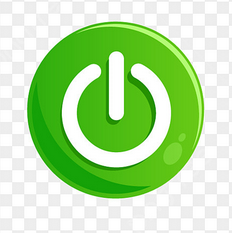 >Avvio del Procedimento ai sensi dell’art. 17 della L.R. n. 65/2014
All.1 -RELAZIONE GENERALE
All.1a – QUADRO CONOSCITIVO, METODOLOGIA DI ANALISI
> Avvio del processo di VALUTAZIONE AMBIENTALE  ai sensi della L.R. n.10/2010
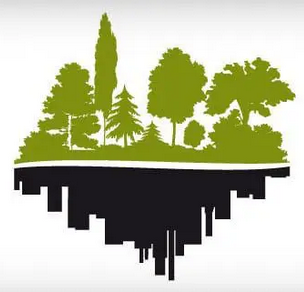 All.1b – QUADRO CONOSCITIVO, ESTRATTI CARTOGRAFICI PSI
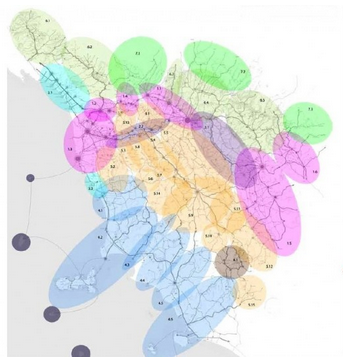 > Conformazione al PIT/PPR
All.2 – DOCUMENTO PRELIMINARE DI VAS
All.3 – PROGRAMMA DI INFORMAZIONE E PARTECIPAZIONE
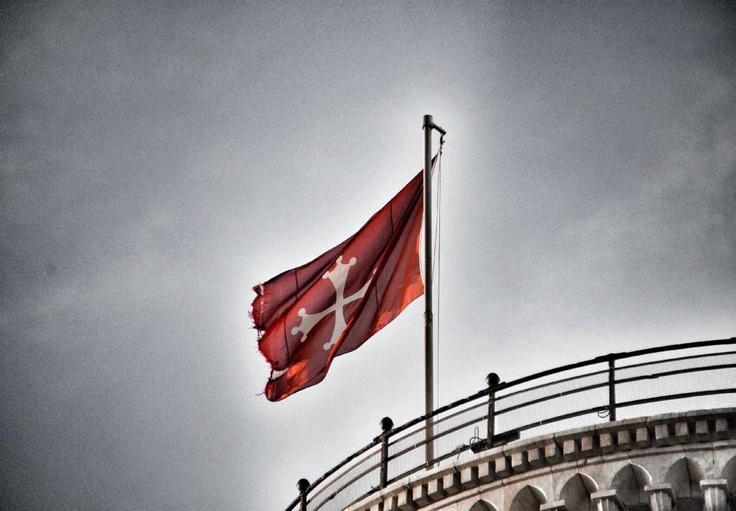 LA RICOGNIZIONE E MAPPATURA DEI CONTRIBUTI PERVENUTI
RECUPERO PATRIMONIO ESISTENTE
NUOVA  EDIFICAZIONE (art. 99 L.R.T. 65/2014)
RICHIESTE VARIANTI AL REGOLAMENTO URBANISTICO DAL 2017
000_RV
OSSERVAZIONI AL PIANO STRUTTURALE INTERCOMUNALE 
D.C. C. n.30 del 27 luglio 2022
000_PSI
AVVISO PUBBLICO              
Piano Operativo Comunale   
D.G. n.5 del 12 gennaio 2023        Manifestazione di Interesse
000_MI
AVVIO DI PROCEDIMENTO                            Piano Operativo Comunale   
D.C.C.  n.59 del 13 novembre 2023                               Contributi
000_AVP
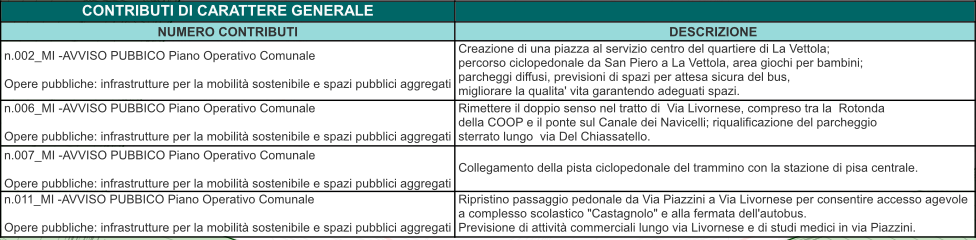 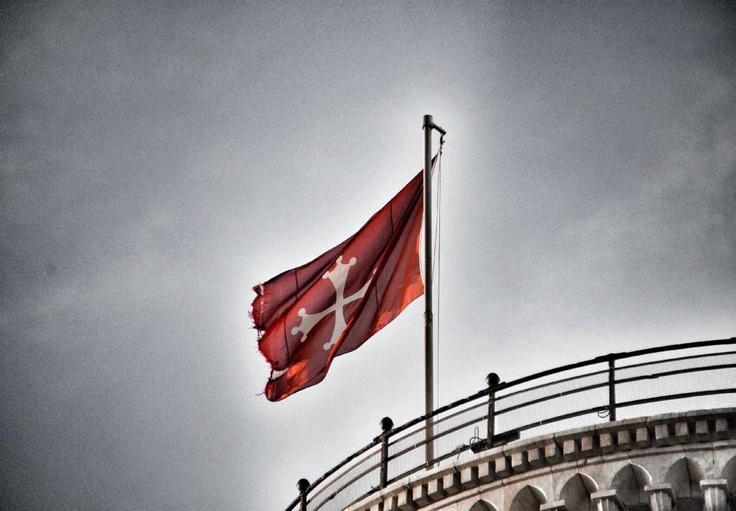 LA RICOGNIZIONE E MAPPATURA DEI CONTRIBUTI PERVENUTI
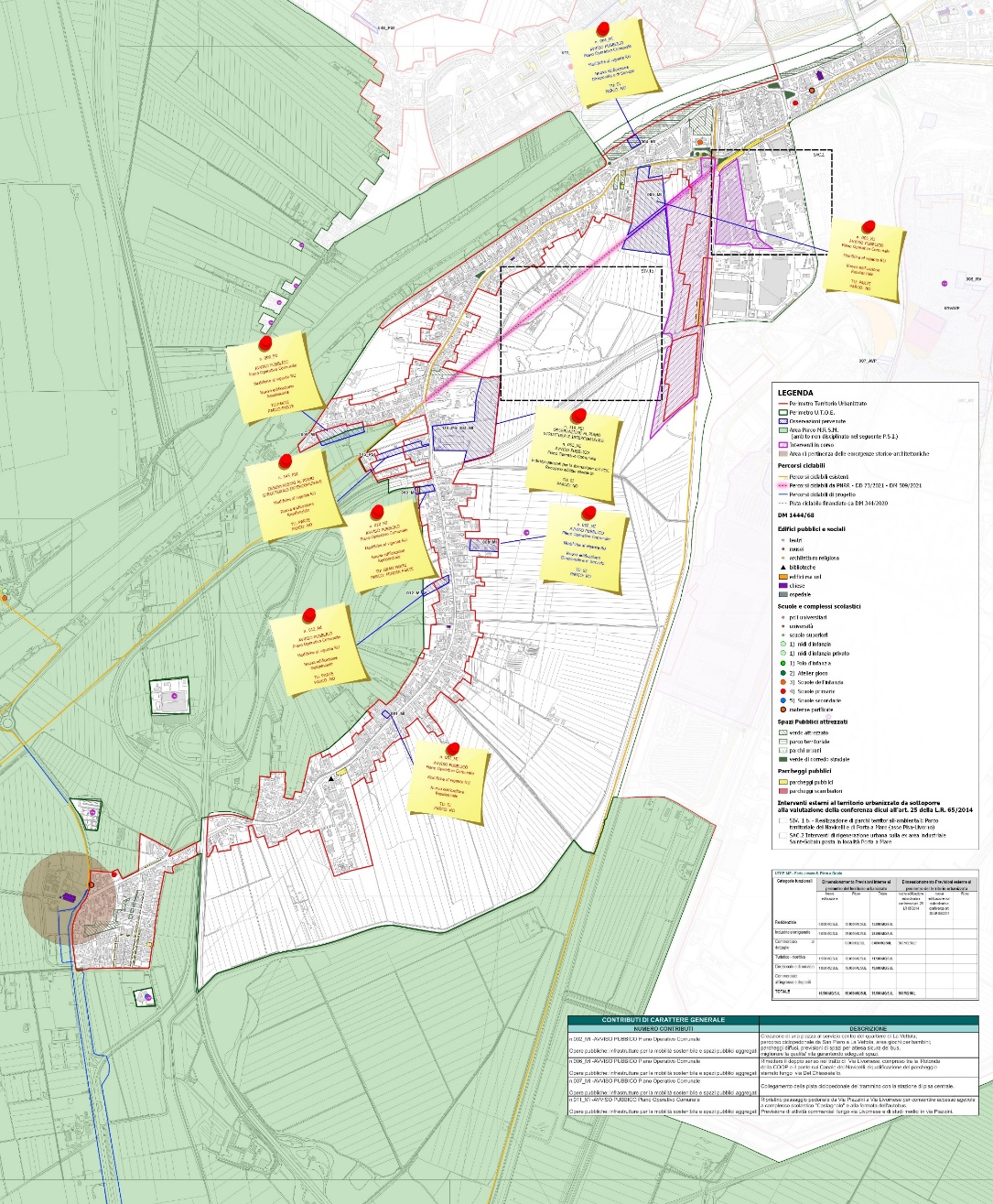 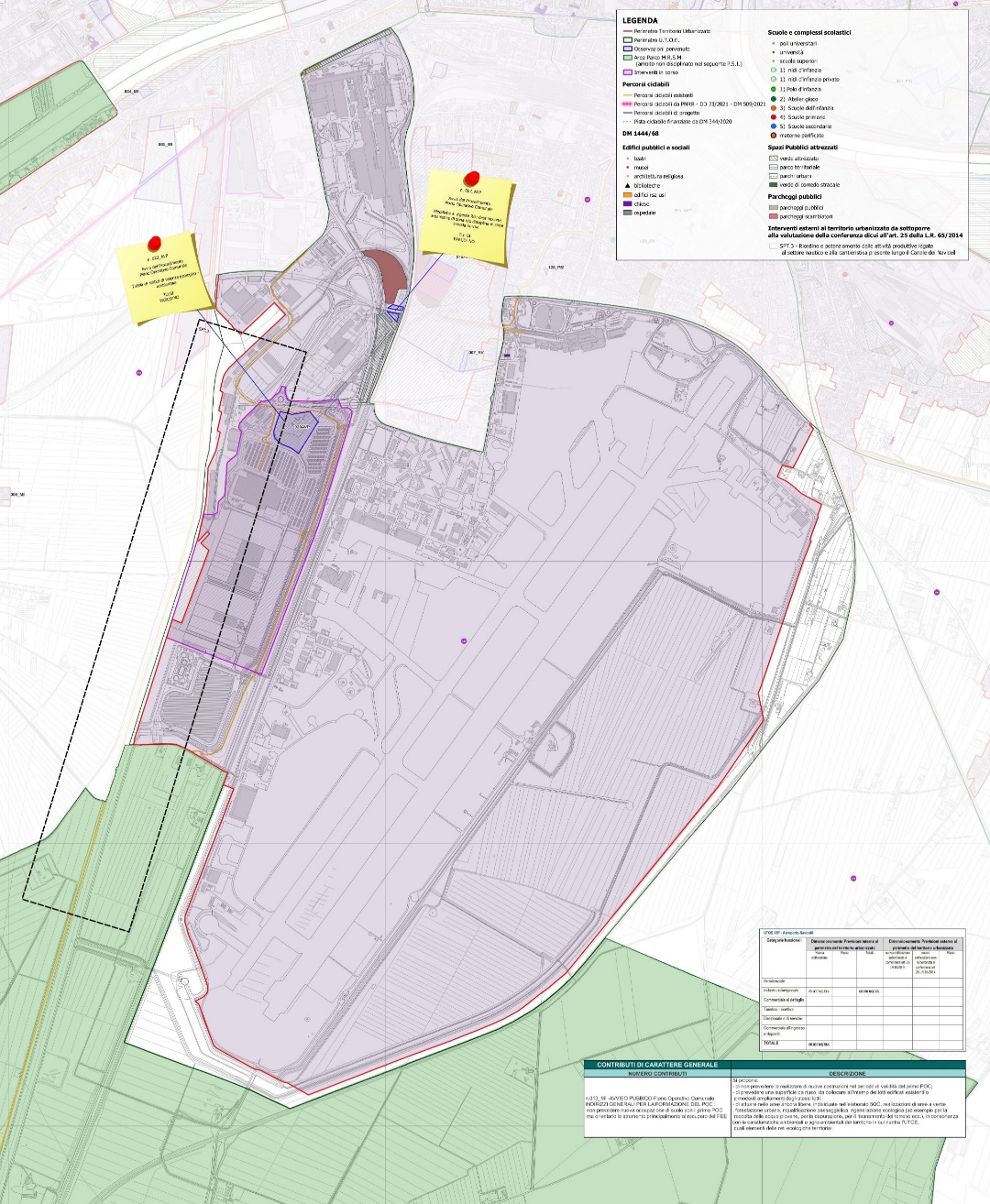 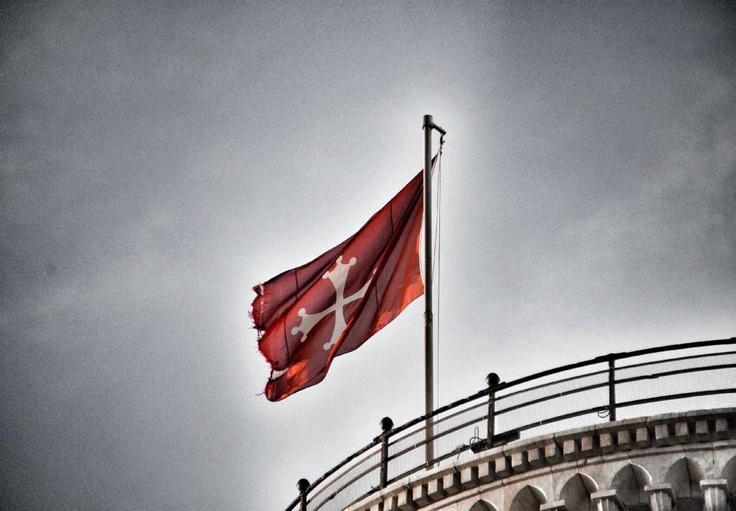 PARCO REGIONALE MIGLIARINO, SAN ROSSORE, MASSACIUCCOLI E I VINCOLI PAESAGGISTICI
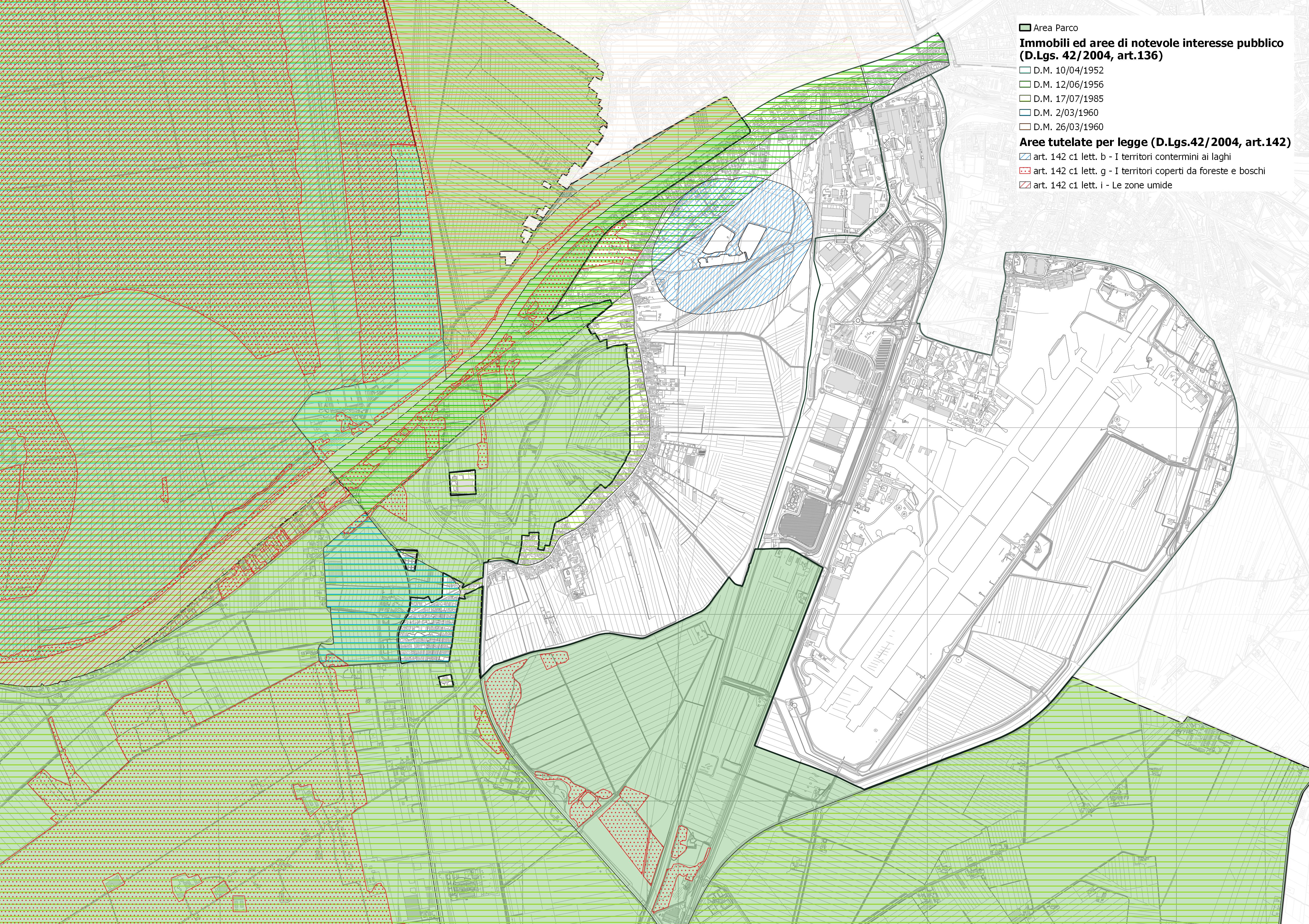 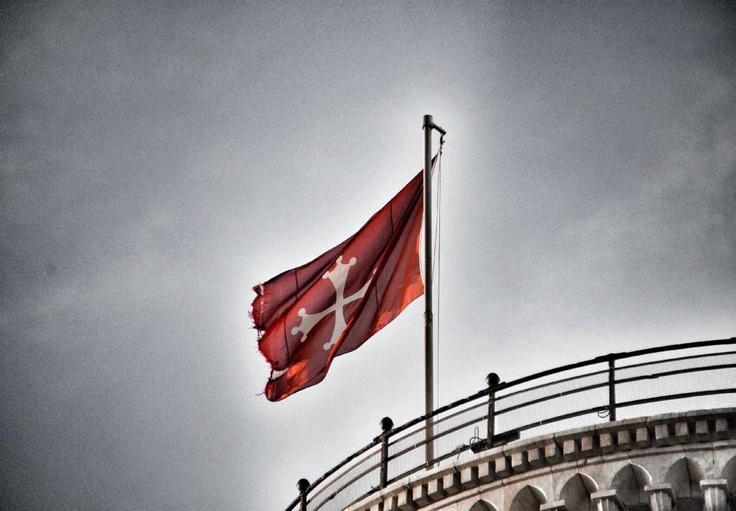 I VINCOLI
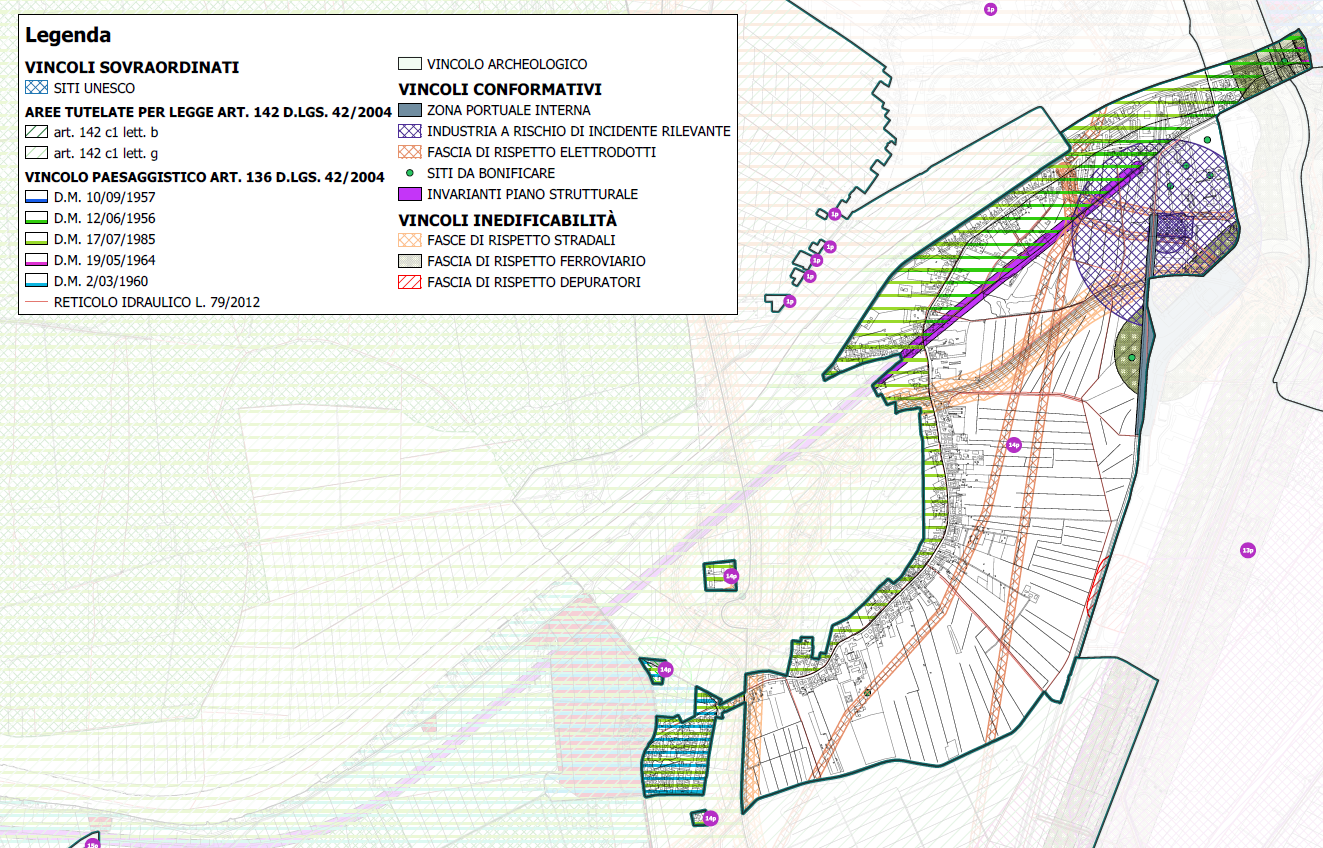 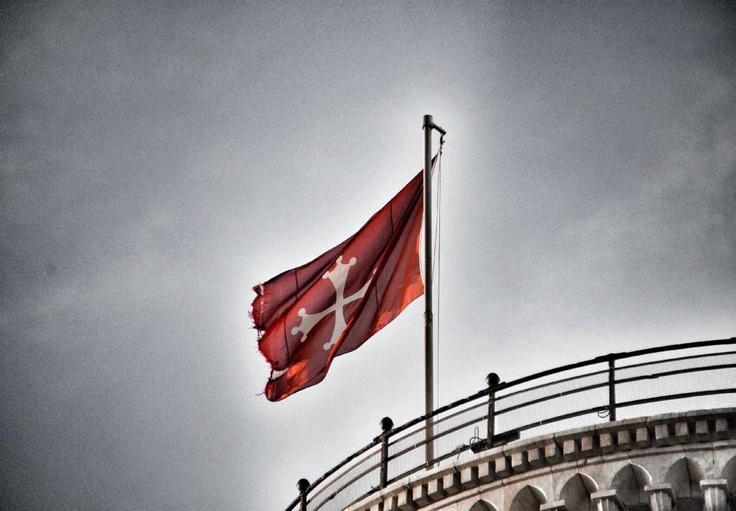 IL TERRITORIO URBANIZZATO, TERRITORIO RURALE, PARCO
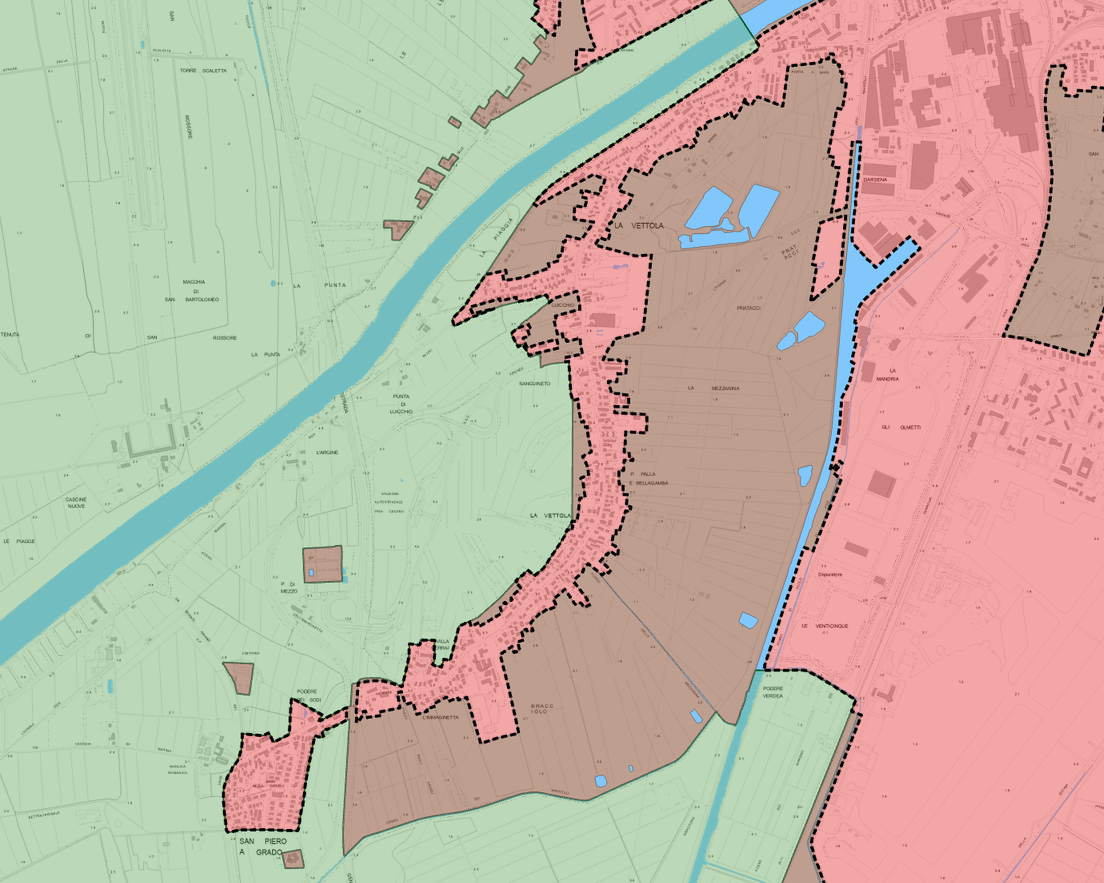 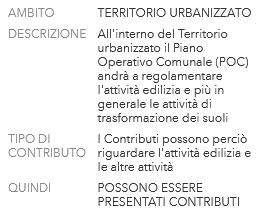 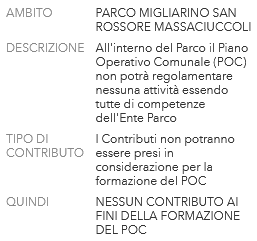 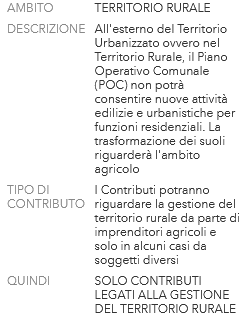 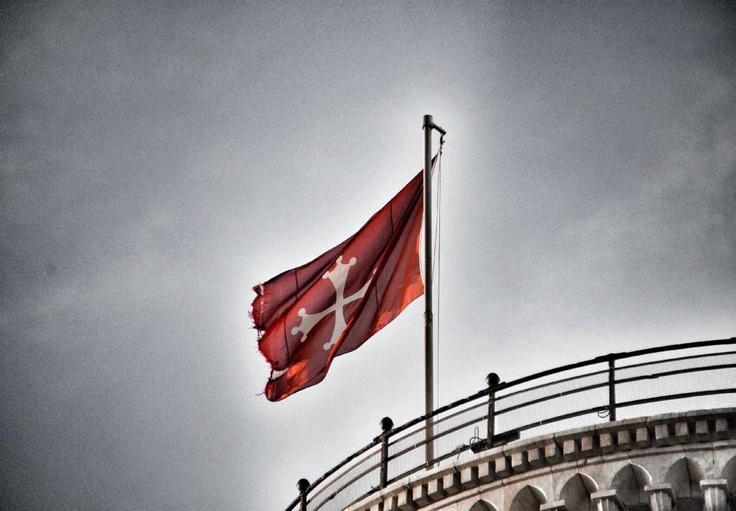 SIT - SISTEMA INFORMATIVO TERRITORIALE: IL PORTALE GEOGRAFICO DEL COMUNE DI PISA
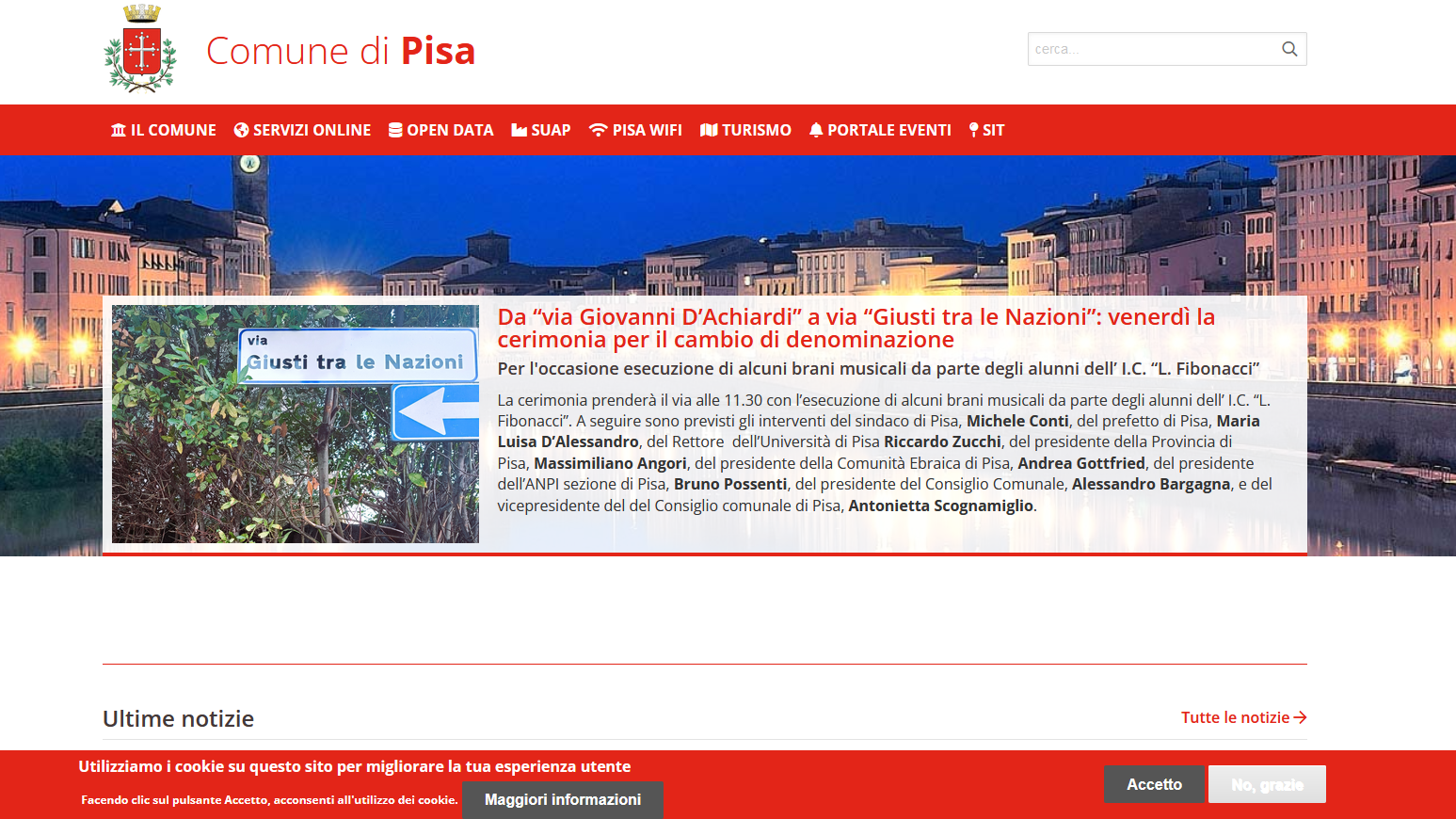 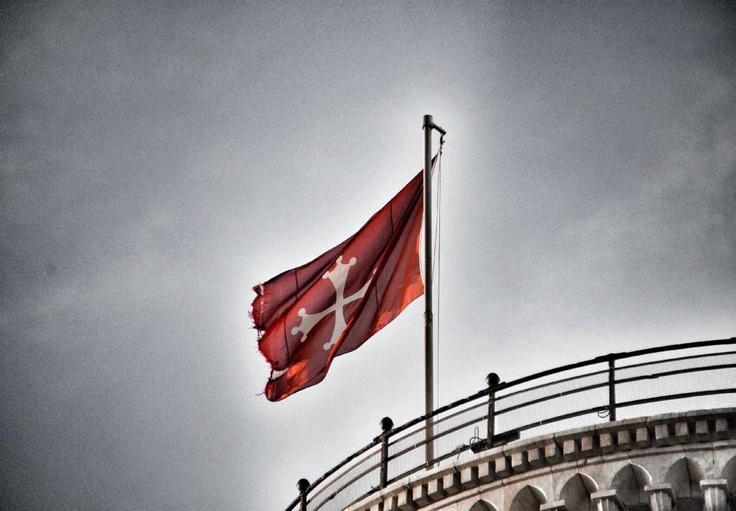 LA HOME DEL PORTALE GEOGRAFICO
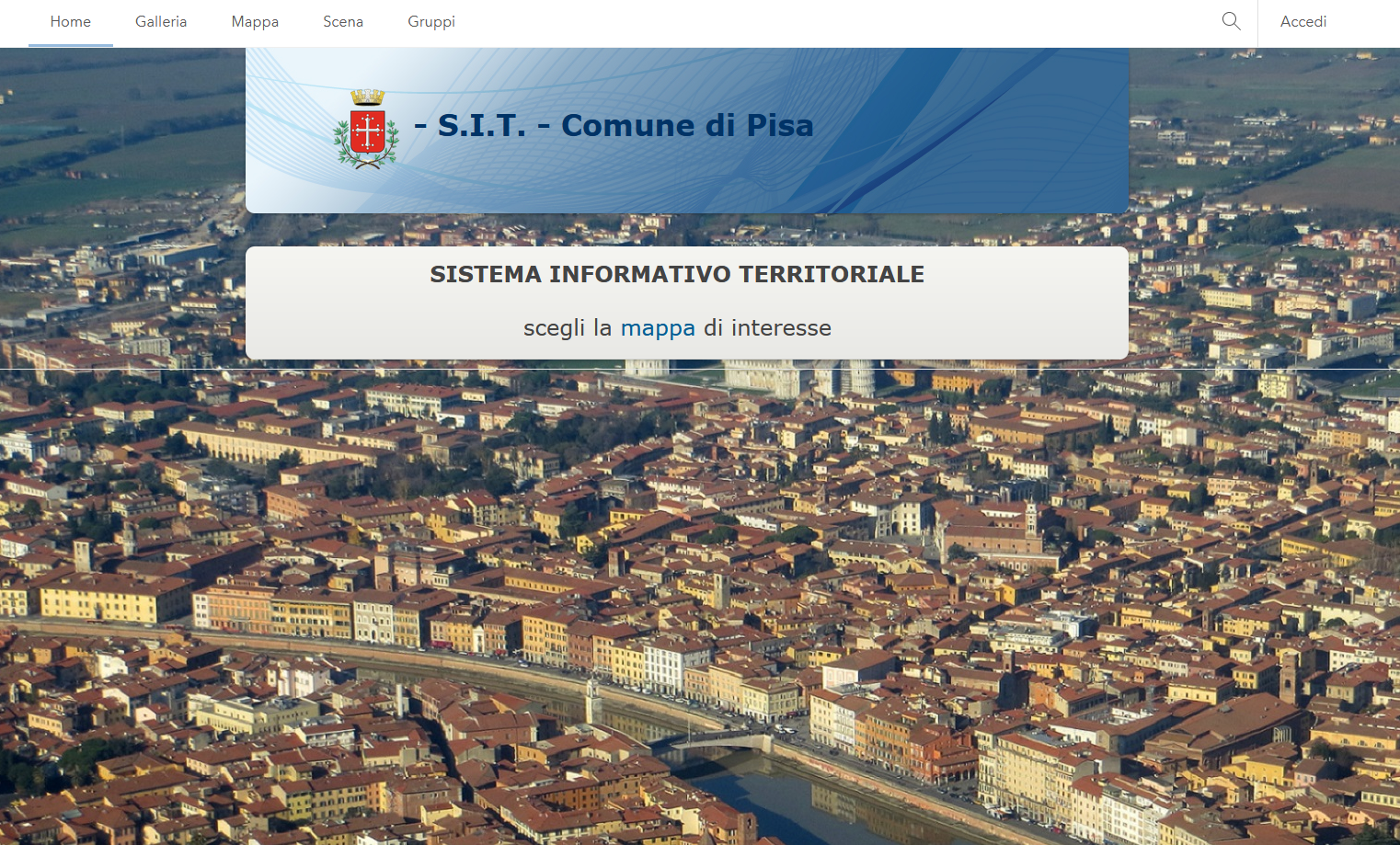 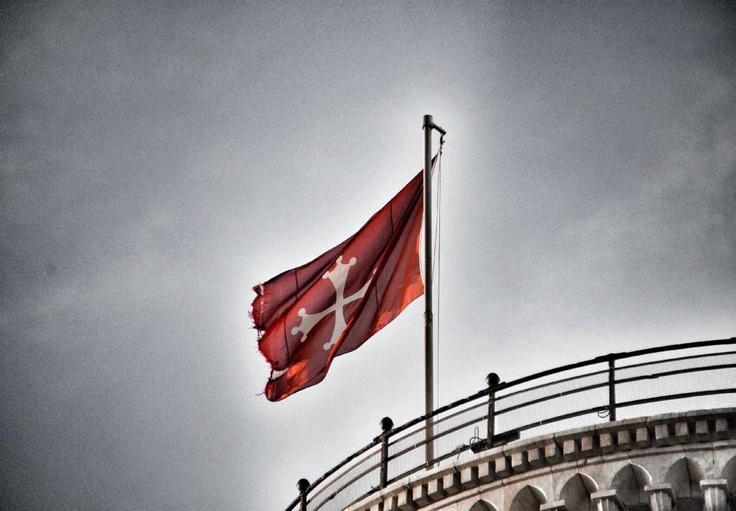 LA GALLERIA – LE MAPPE PUBBLICATE
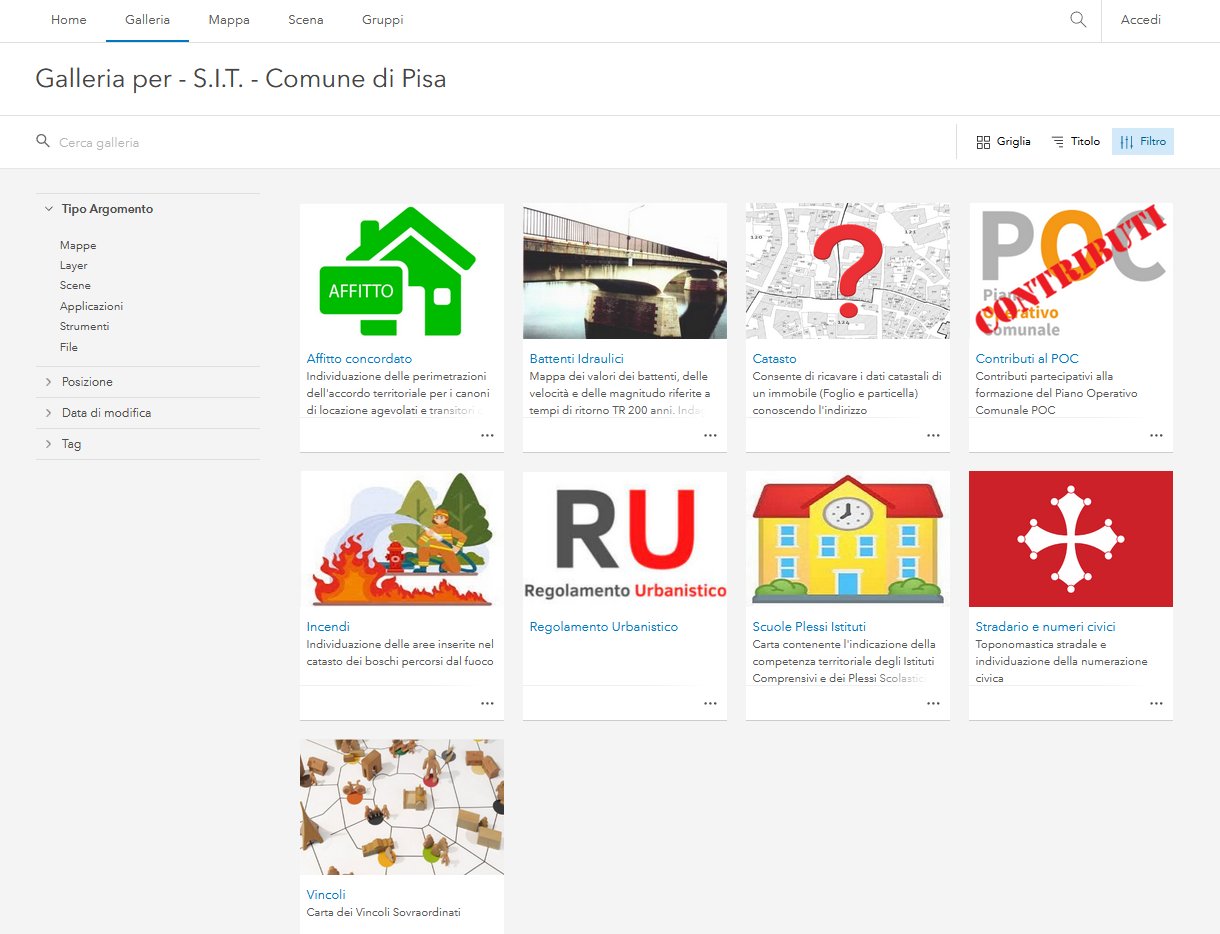 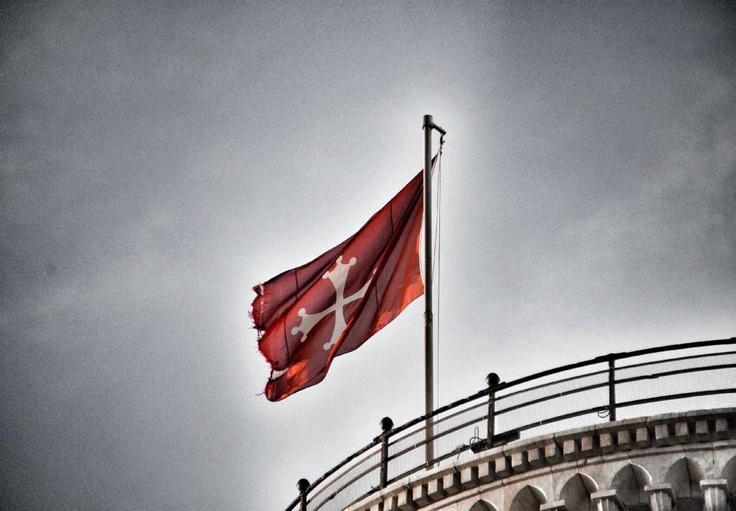 COME PARTECIPARE
Come inviare il contributo:  le modalità scelte dall’amministrazione tengono conto della necessità di consentire un accesso il più possibile diffuso e della certezza dell’avvenuta presentazione, quindi:
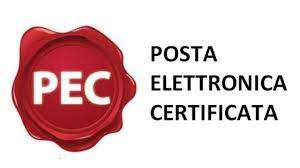 attraverso la PEC istituzione del  comune comune.pisa@postacert.toscana.it


mediante raccomandata con ricevuta di ritorno o presentazione a mano del contributo   presso l’ URP  e in entrambi i casi l’indirizzo è Lungarno G. Galilei 43, ingresso da Piazza XX Settembre, con i  seguenti orari di apertura: 
          da lunedì a venerdì: 8.30 – 12.30          martedì e giovedì: 15.00 – 17.00;

L’oggetto della missiva deve essere “Contributo al Piano Operativo Comunale”

Si prevede di attivare un servizio di supporto ai cittadini, presso l’ufficio dell’urbanistica, per facilitare la predisposizione del contributo da inviare e per acquisire informazioni sul procedimento di formazione del Piano Operativo
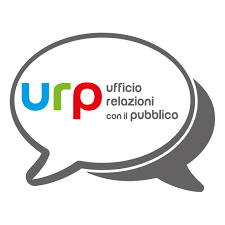 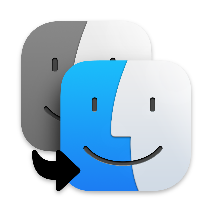 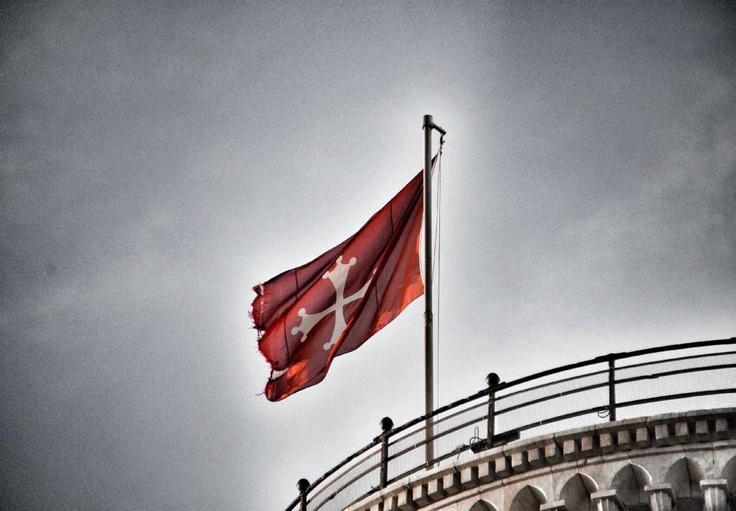 Cosa accade a seguito della presentazione del contributo
I contributi vengono istruiti ed esaminati dall’ufficio di Piano, non è prevista una risposta scritta, circa l’esito della relativa proposta. 
Al termine dell’istruttoria di tutti  i contributi, in sede di adozione del Piano Operativo, sarà dato riscontro dell’esito in termini di accoglimento o meno degli stessi. Prima dell’adozione il Garante redigerà il rapporto di cui all’art. 38 della legge regionale toscana n. 65/2014 specificando:

Il rapporto costituisce il contributo per l’amministrazione ai fini:
a) della definizione dei contenuti del Piano Operativo;
b) delle determinazioni assunte.
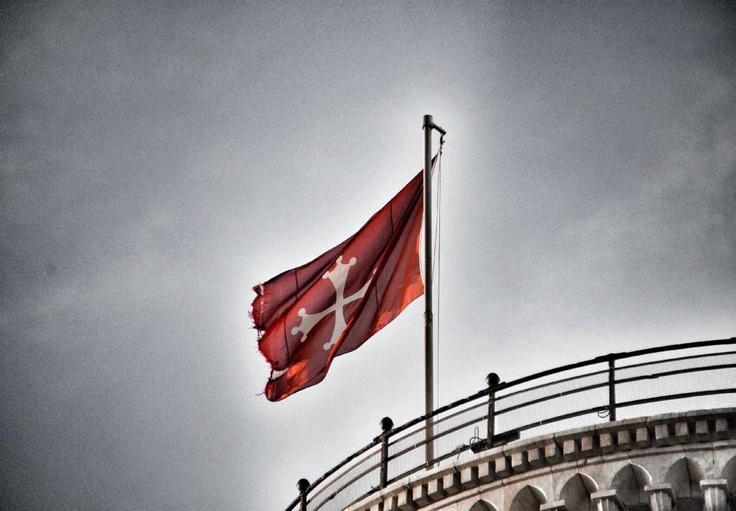 CHI È IL GARANTE DELL’INFORMAZIONE E PARTECIPAZIONE
Dott.ssa Valeria Pagni 

Pagina web: https://www.comune.pisa.it/it/ufficio/garante-dellinformazione-e-della-partecipazione

Indirizzo mail: garantedellacomunicazione@comune.pisa.it
Si ricorda che l’amministrazione prevede di attivare un servizio di supporto ai cittadini, presso l’ufficio dell’urbanistica, per facilitare la predisposizione del contributo da inviare e per acquisire informazioni sul procedimento di formazione del Piano Operativo